letzten oktober habe ich wenn ich durch das spukhaus gingen geshrien.
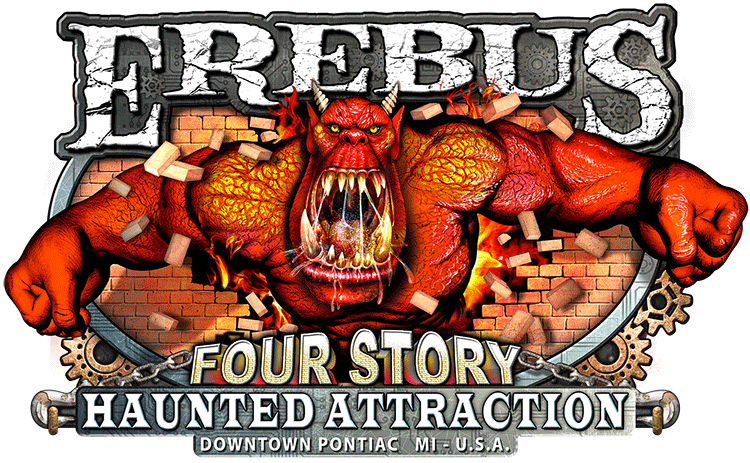 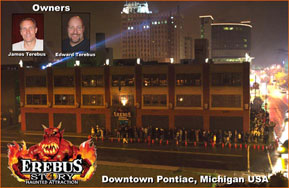 letzten sommer bin ich mit meinen freund geschwommen .
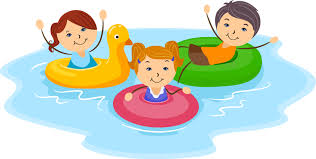 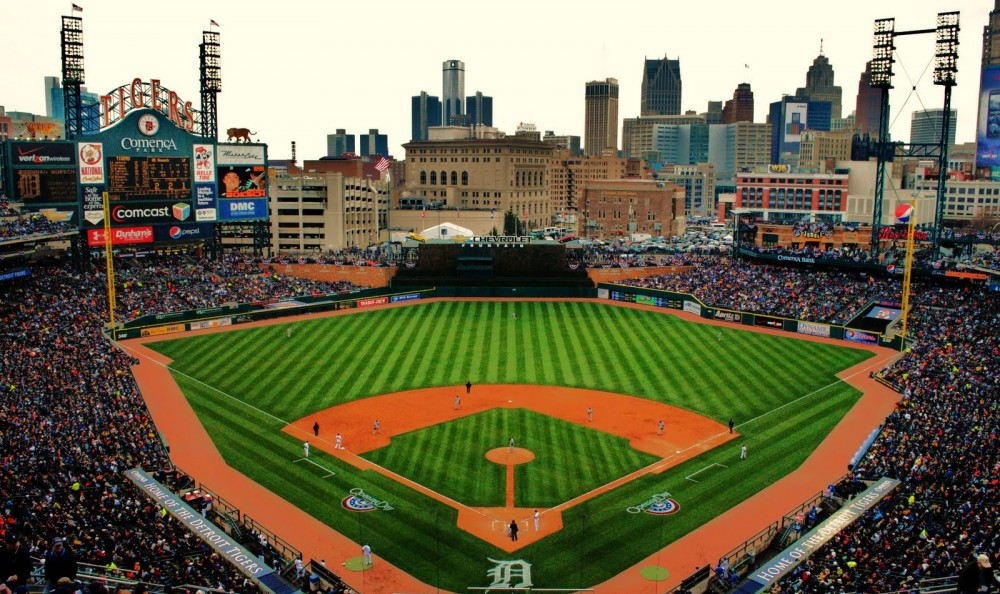 letzten jahre bin ich zum tigers speil        gegangen.
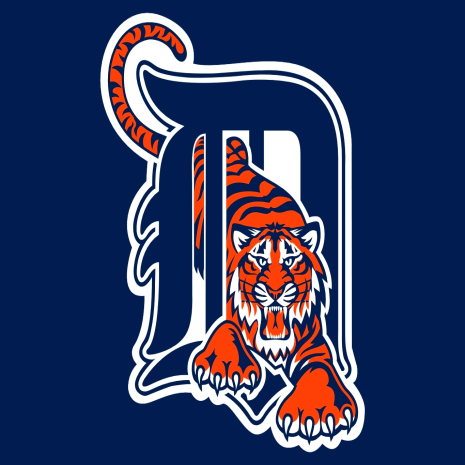 nӓchstes jahr  werde ich ausgleichen abiturient.
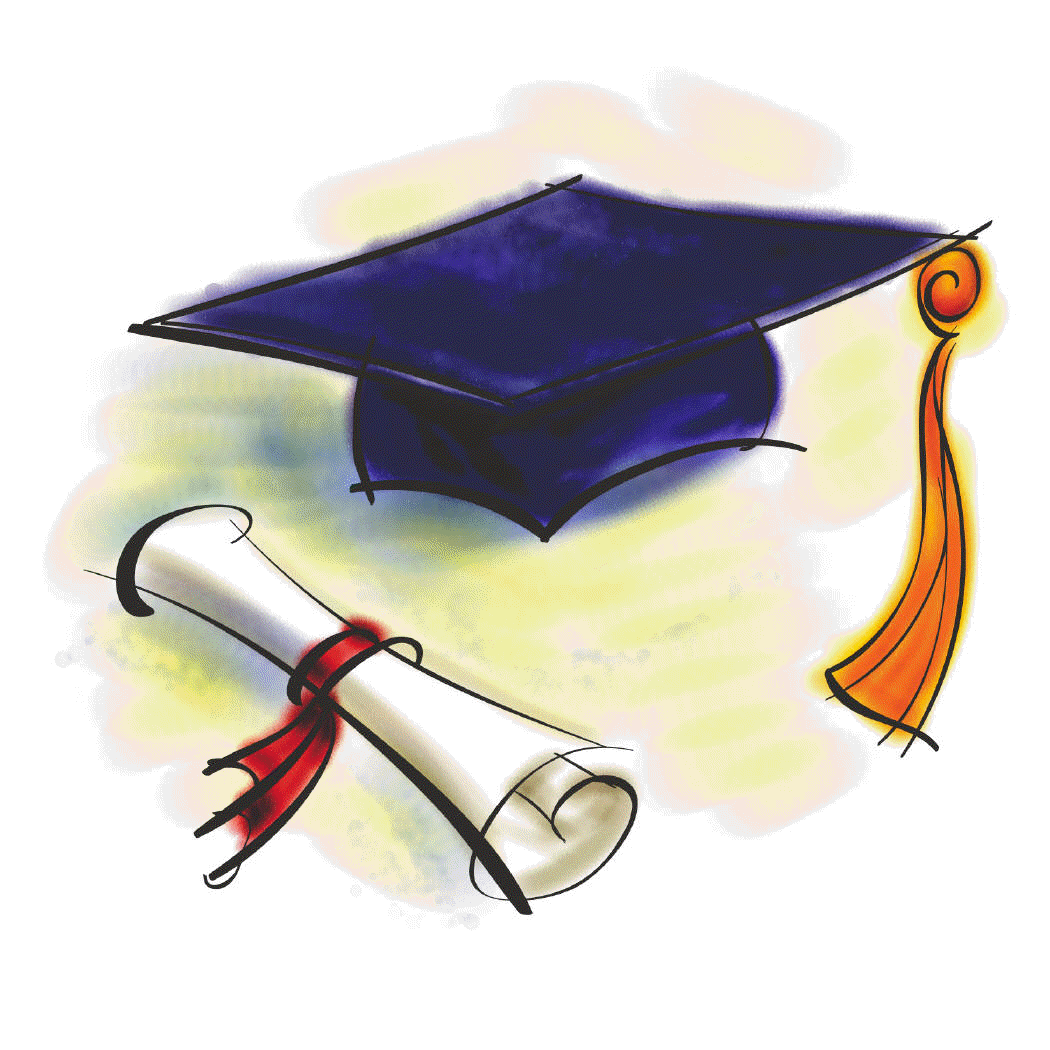 Gestern habe  ich ein film Hocus pocus gesehen.
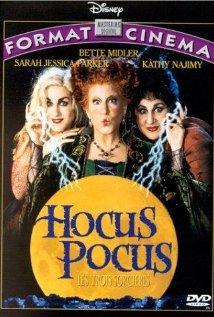 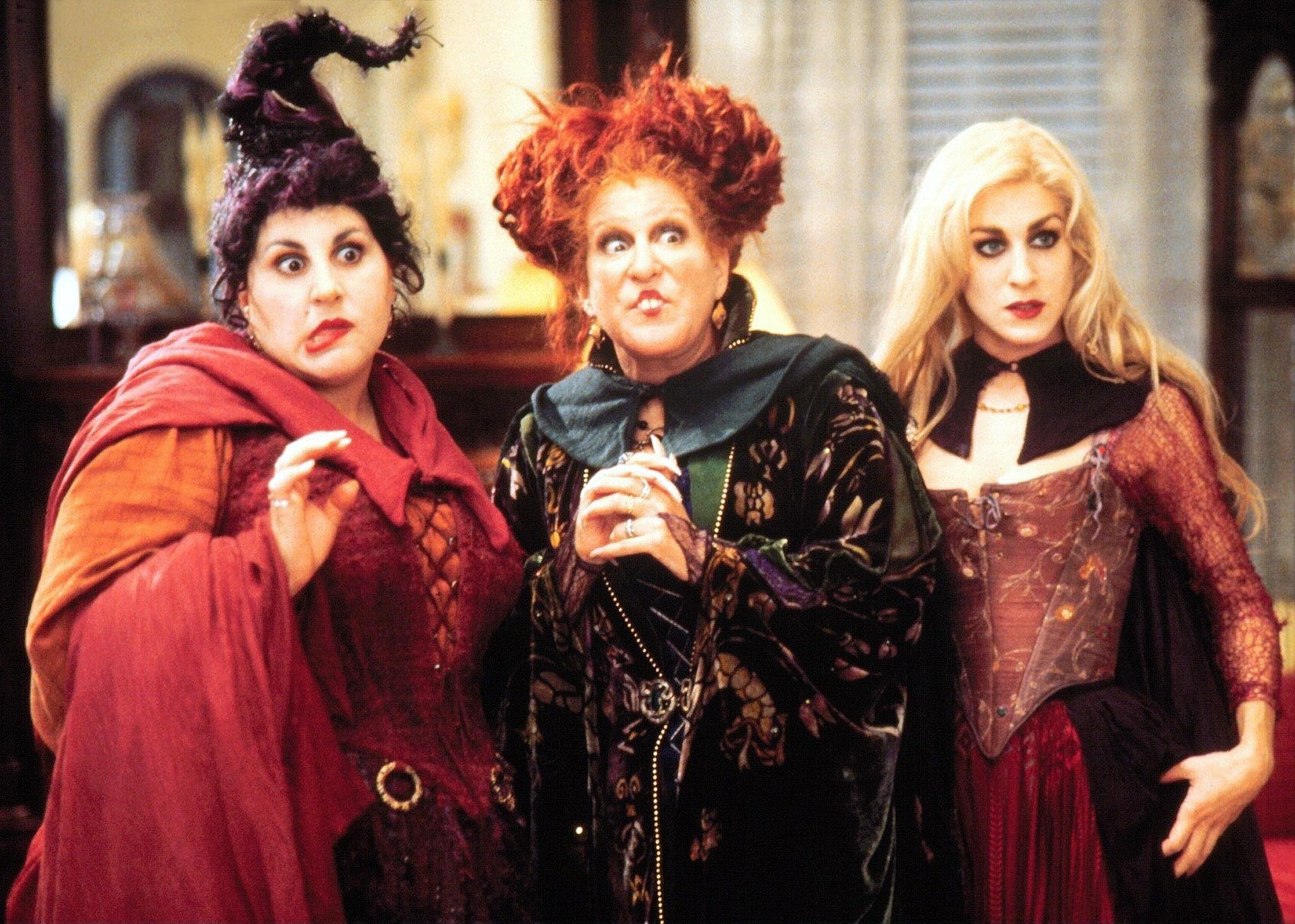 Nächstes jahr werde ich mein auto gefahren.
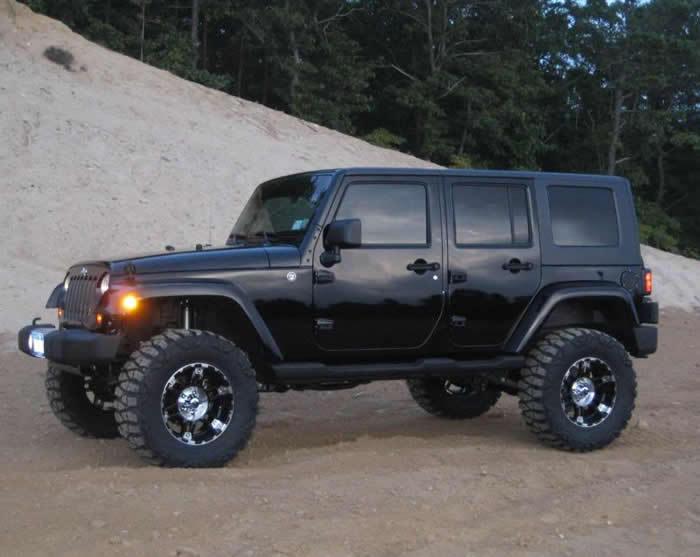 letzten woche habe ich ein kuchen gebacken.
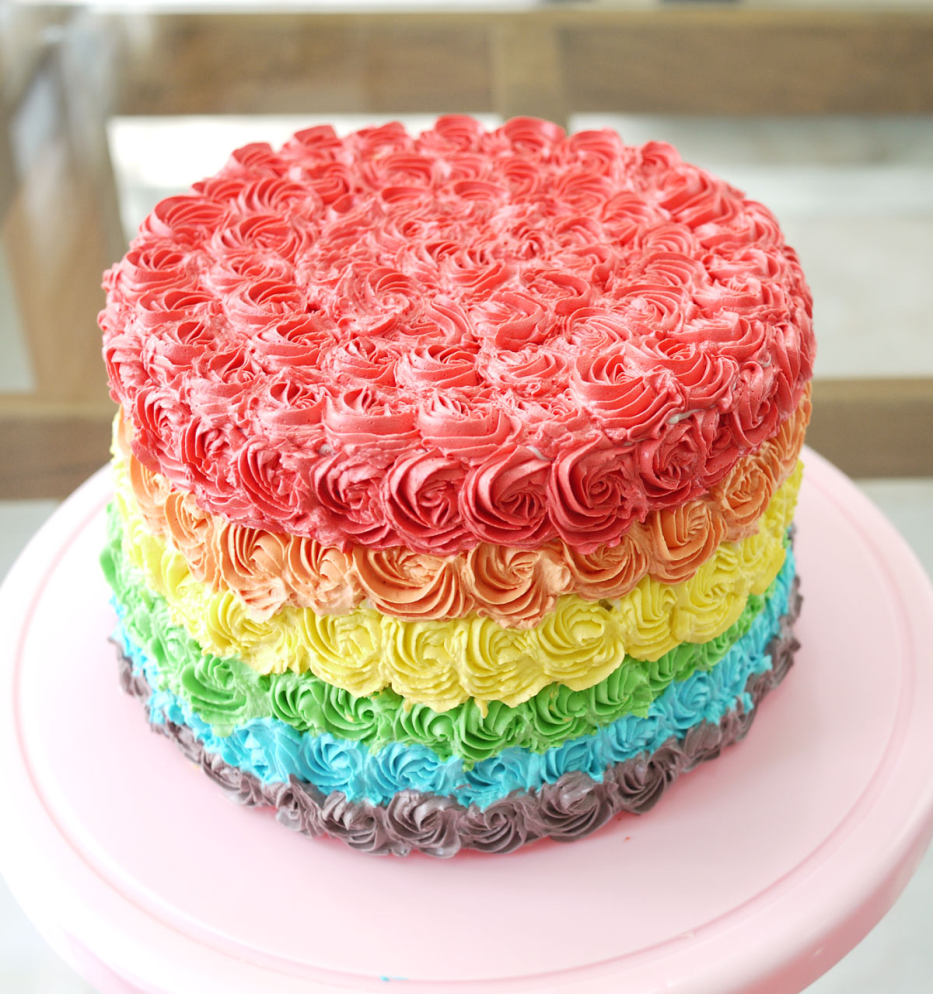 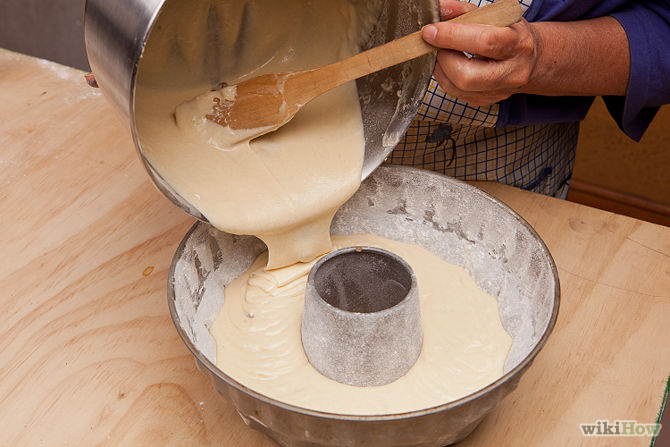